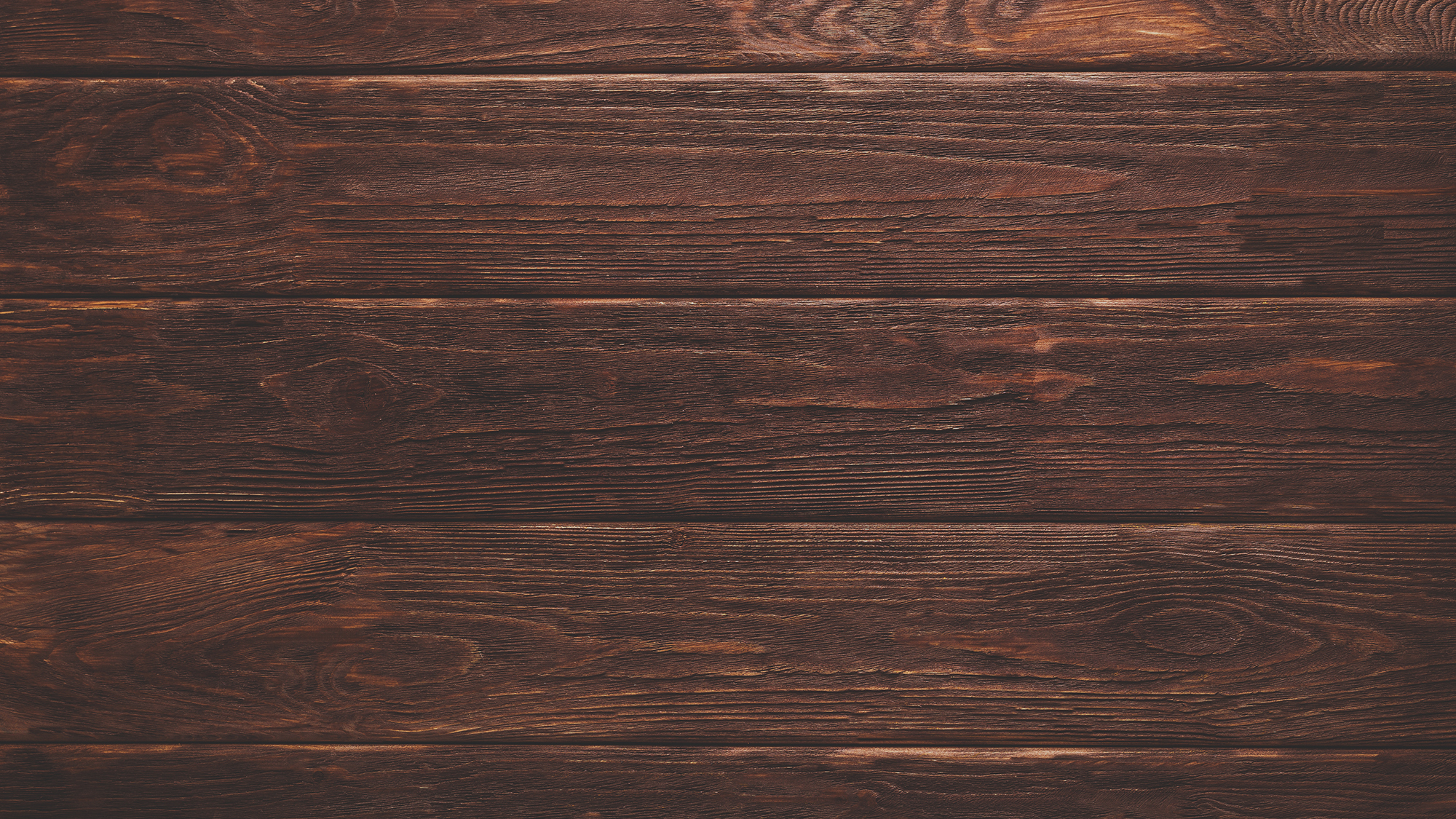 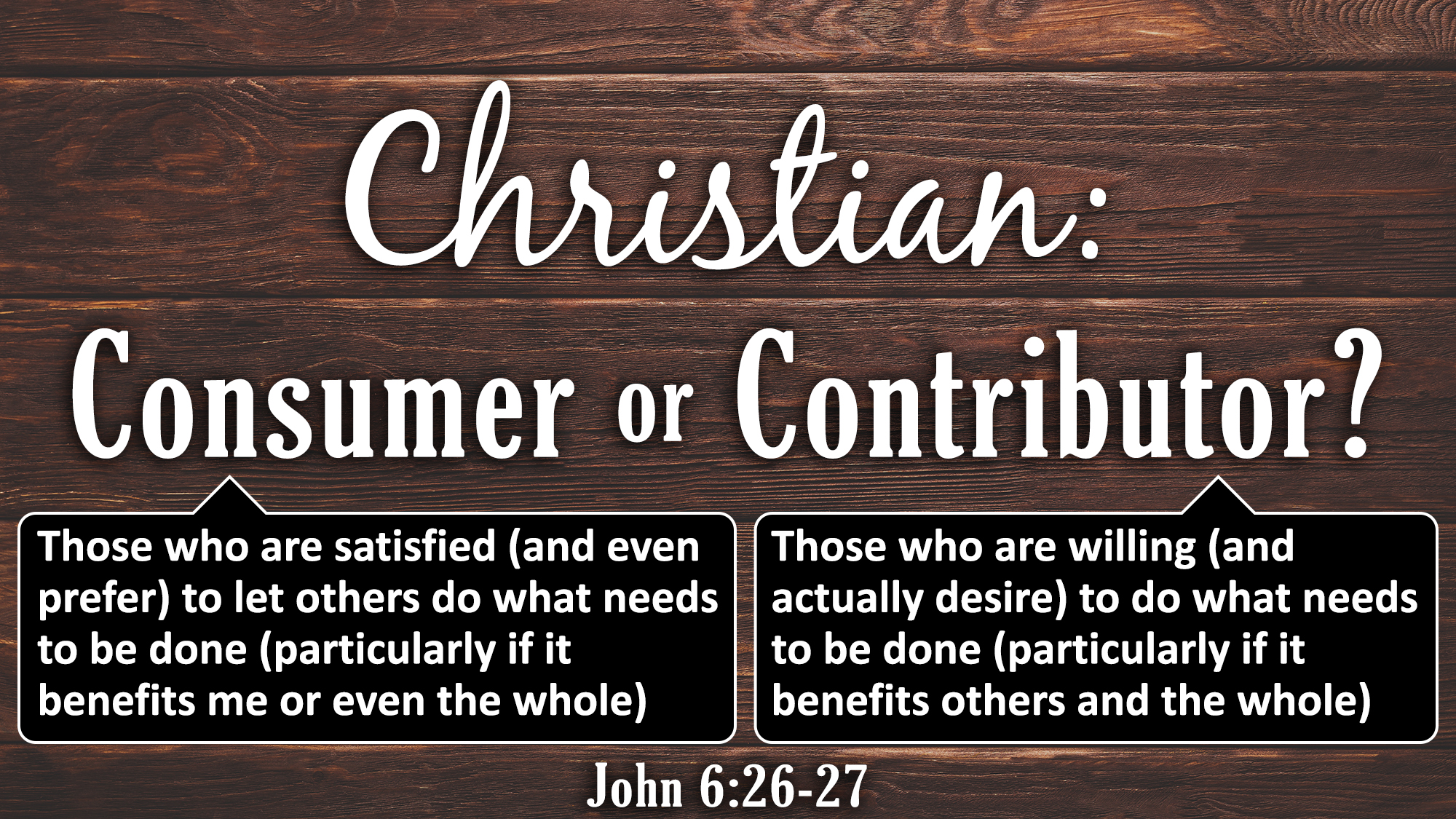 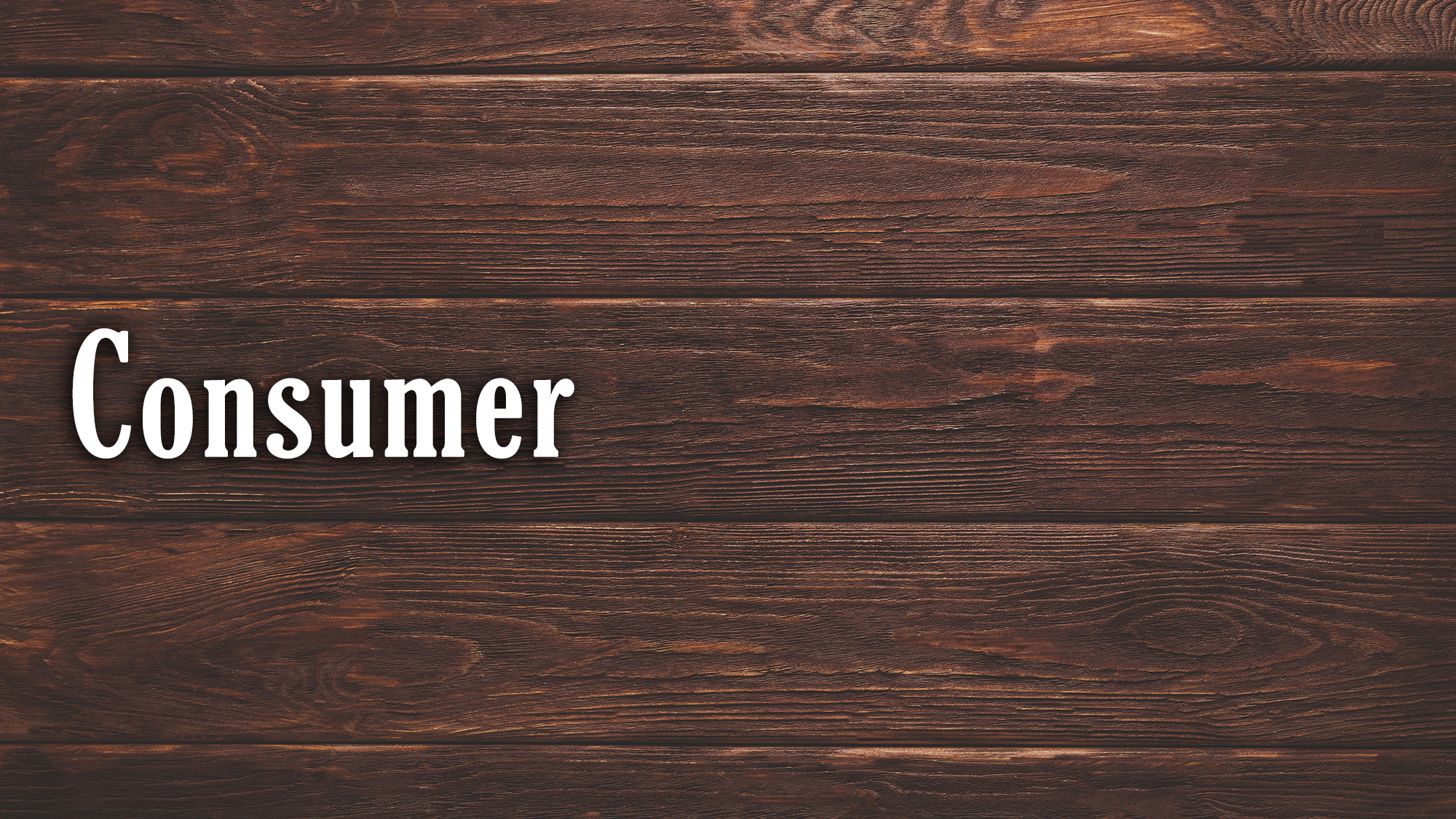 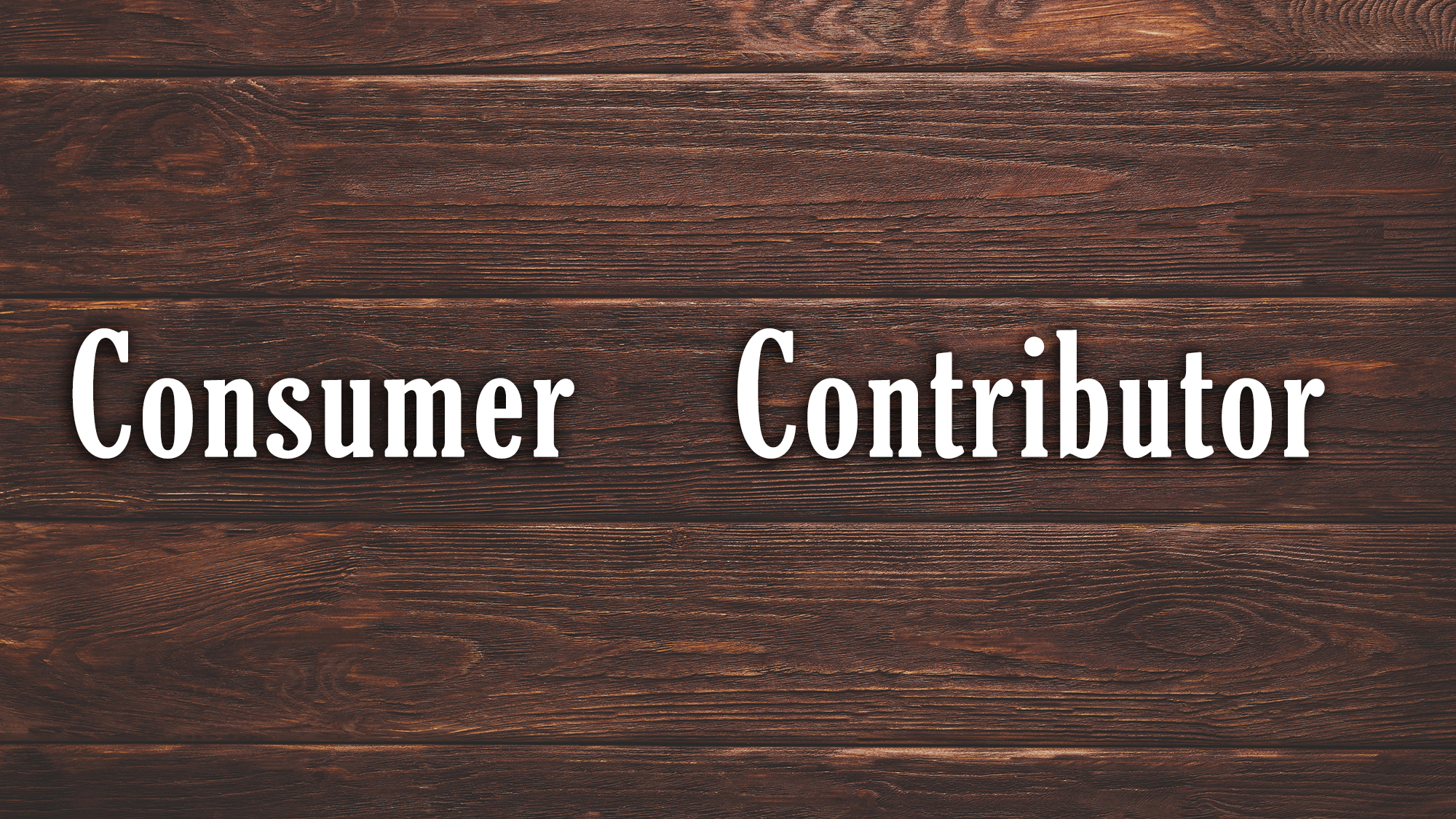 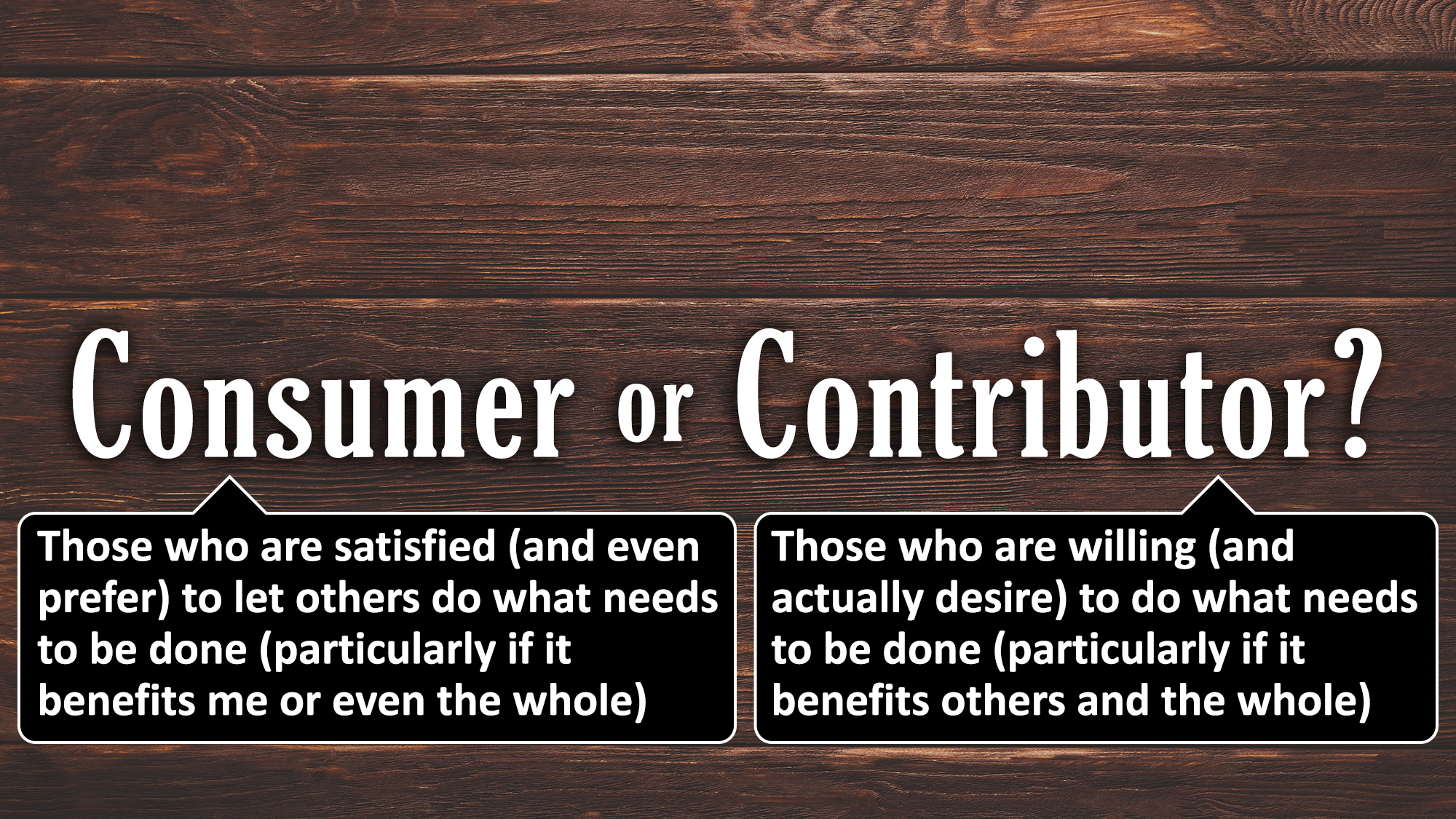 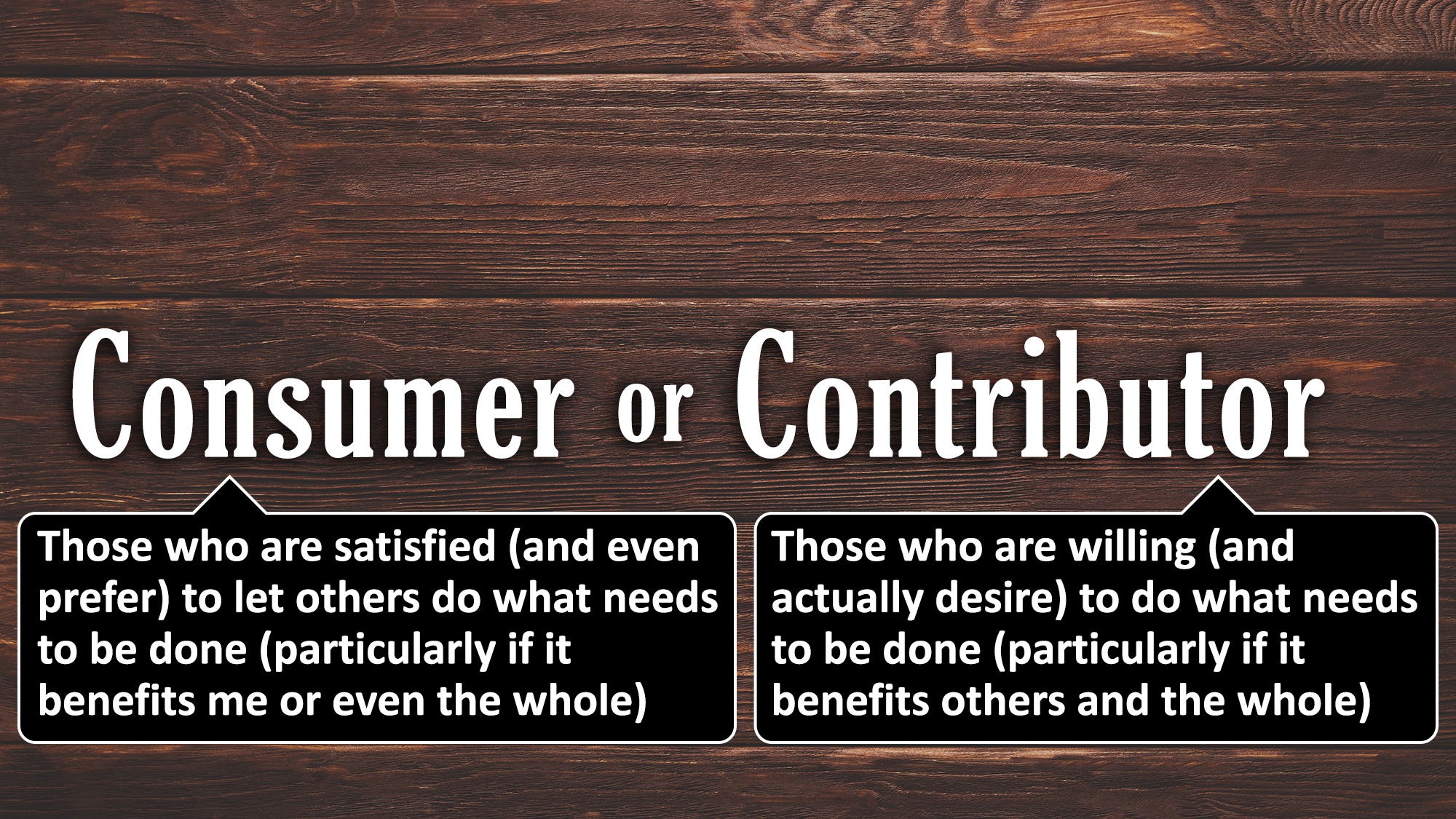 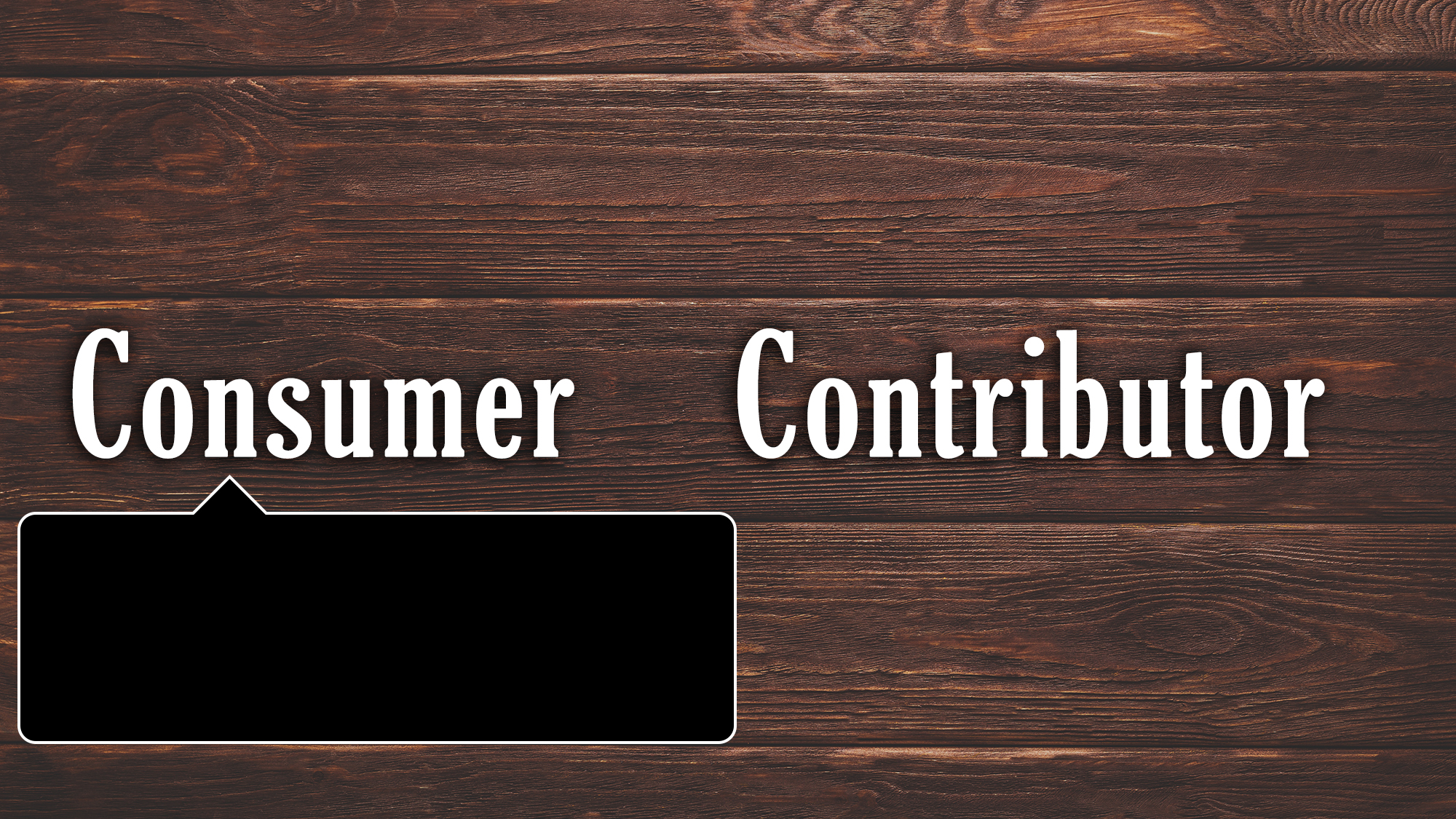 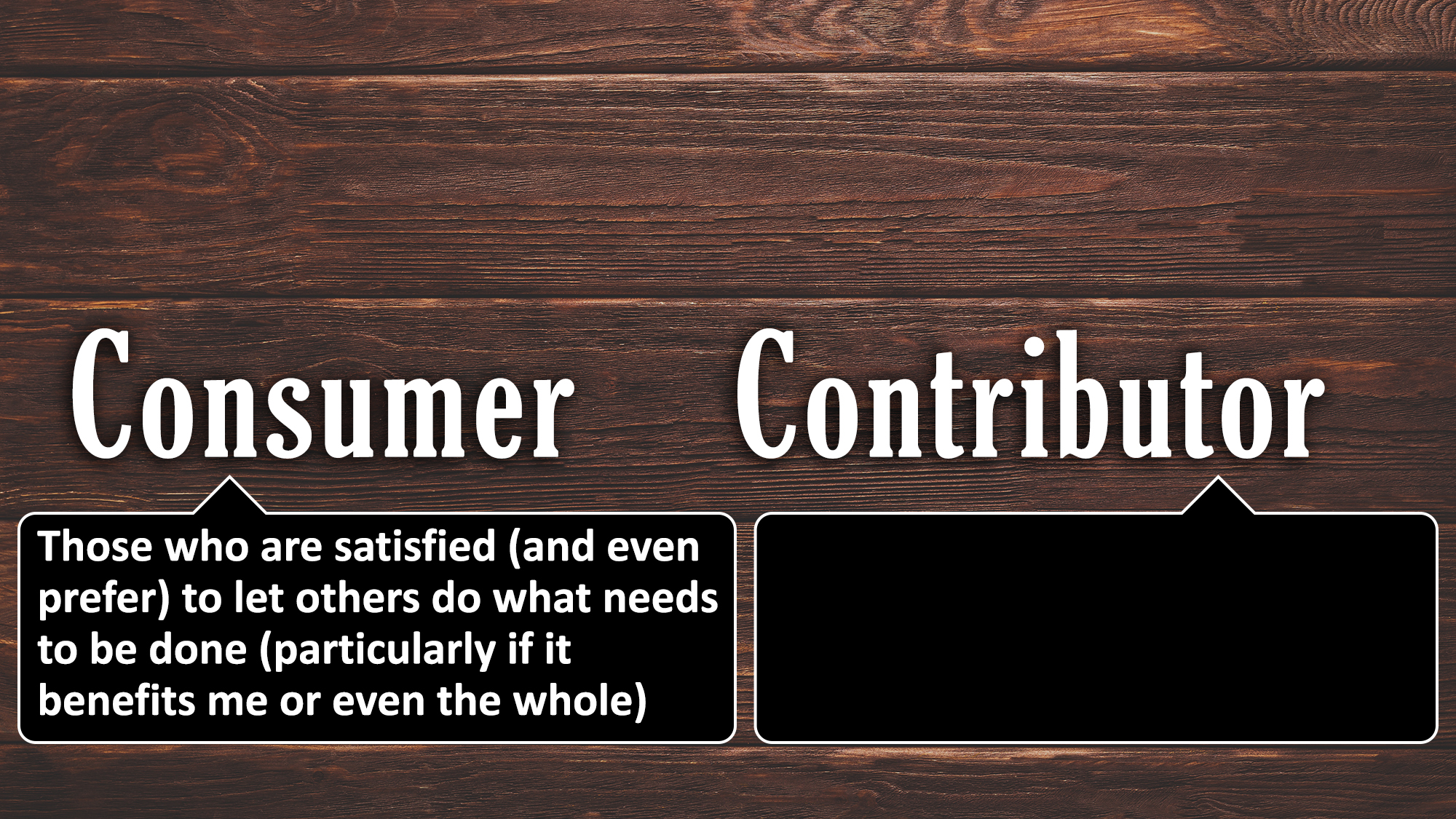 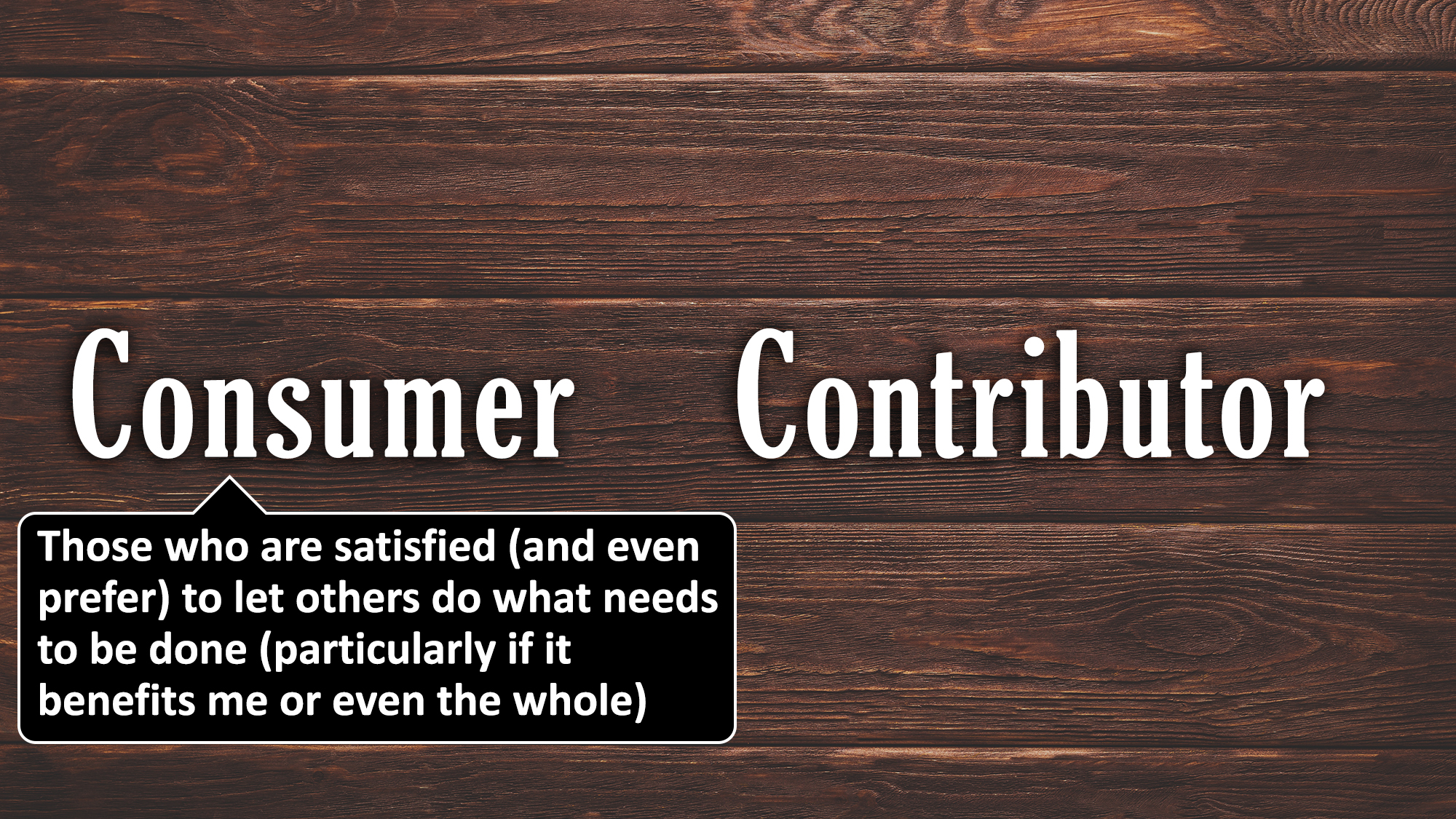 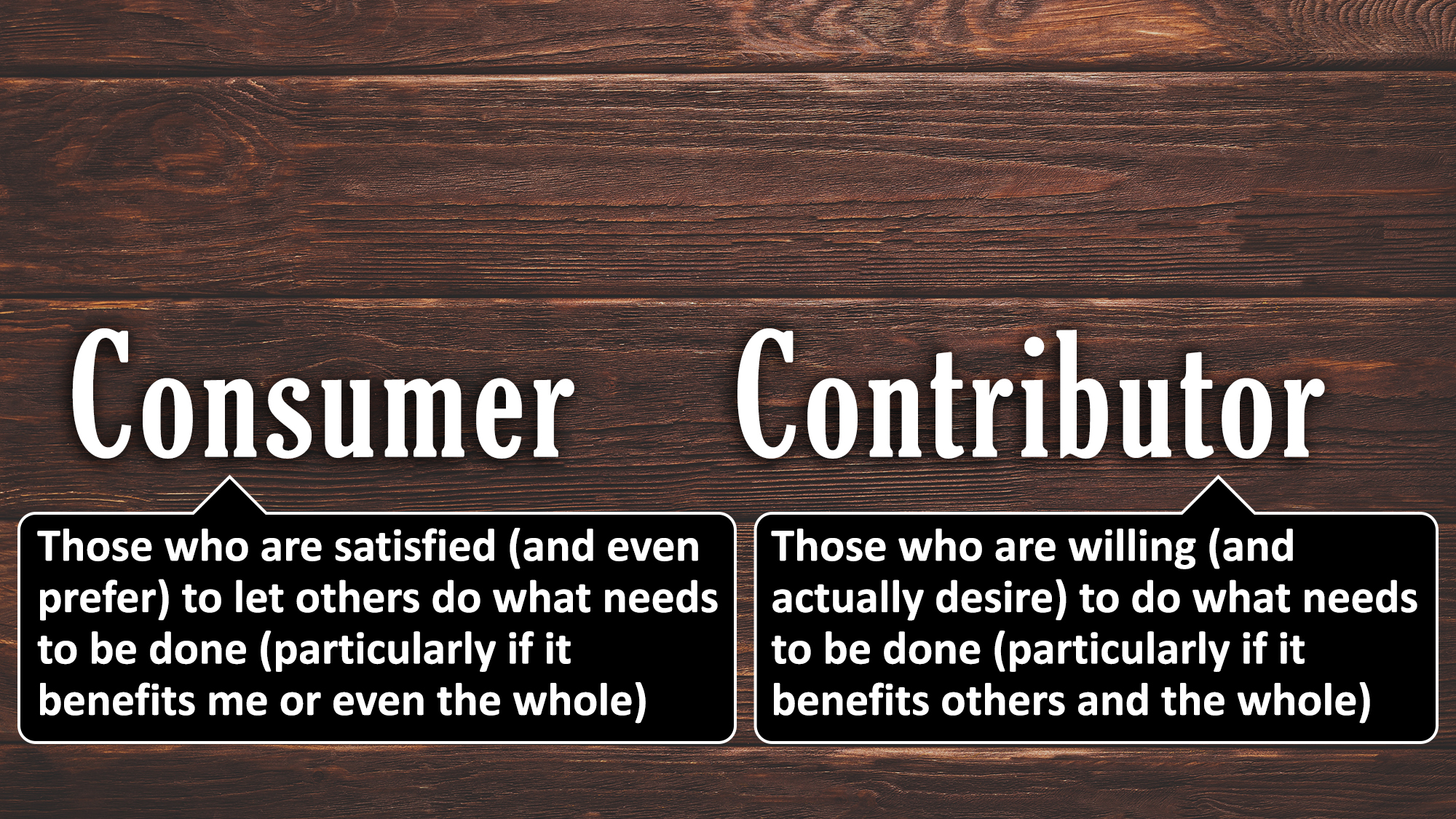 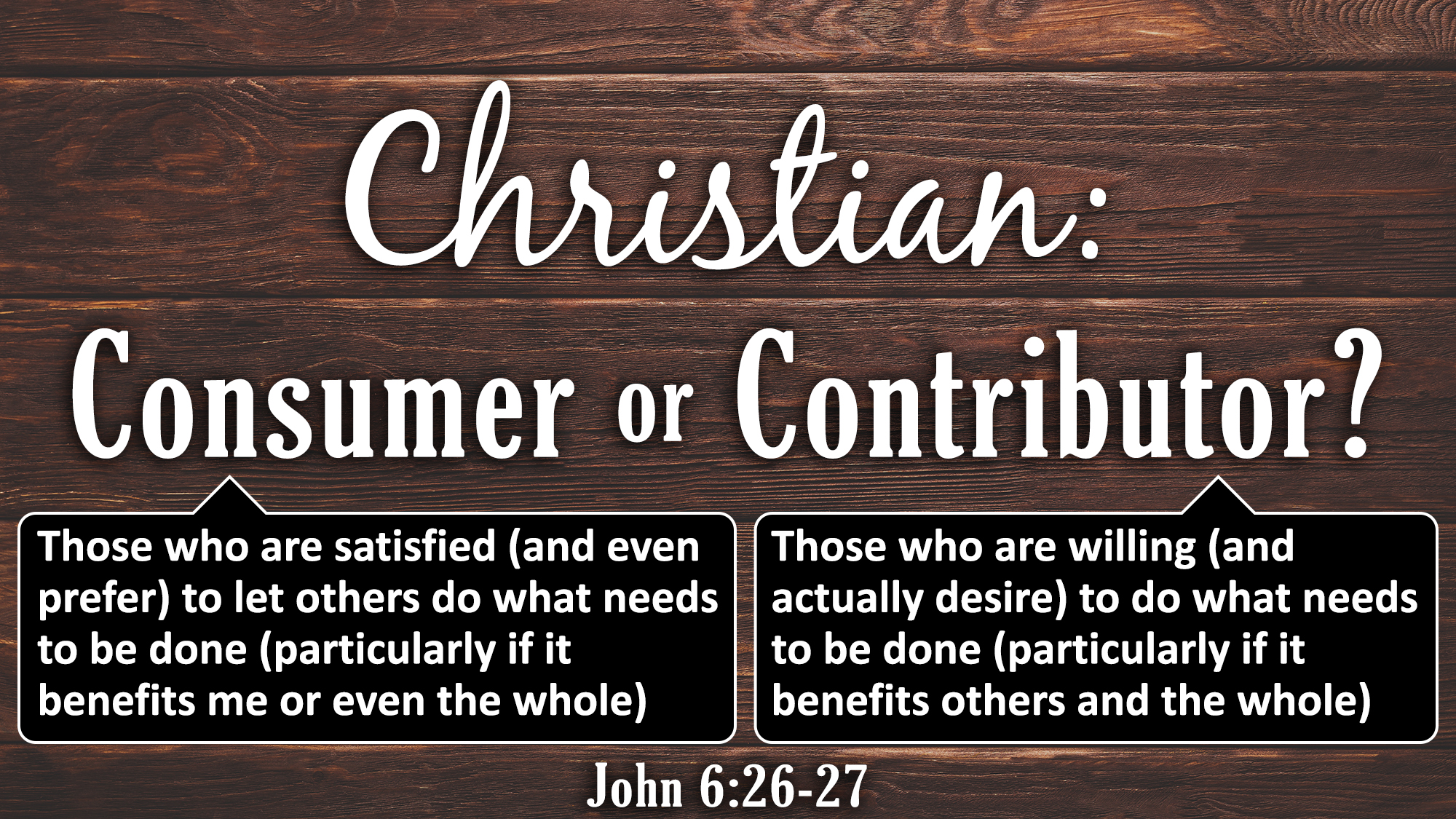 Jesus warns about following Him just for the benefits (John 6:26)
Jesus advises that the real “blessed” life is not the “receiving” life (Acts 20:35)
Jesus likens one who “hears” but does not “do” to a foolish man (Mt. 7:26-27)
Jesus vividly portrays their doom on the day of judgment (Matt. 25:1-46)
We must be contributors to the cause of Christ
1 Cor. 15:58; Luke 9:23-24; John 6:27; Eph. 2:10; Heb. 13:21; Jas. 1:25
We must be contributors to the good of others 
Luke 6:31; Gal. 6:10; Luke 10:37; 1 Thess. 5:15; 1 Tim. 6:18; Heb. 13:16
We must be contributors to the good of our brethren
Gal. 5:13; 6:2, 10; Heb. 10:24; 1 Thess. 4:9; 5:14; Rom. 12:1-16; Heb. 13:1
Do you often find worship services boring?
Do you often leave thinking you didn’t get anything out of it?
Do you not enjoy the preaching of God’s Word in worship?
Are you often concerned about the length of the sermon and/or worship?
Do you only come to morning worship, with no desire or thought to ever come to evening worship or to Bible classes?
Do you ever consider staying when we have early afternoon worship?
Do you get tired of singing “the same old songs every time”?
Do you think there’s too much dead time during the Lord’s Supper?
Do you spend much of the worship service doing something else other than worshiping, like reading a novel, scrolling social media, playing a game, texting friends, making a list for the week?
For men who lead or serve in worship, do you draw attention to yourself or keep it on God?
Can you usually justify just about any reason for missing worship?
Do you enjoy and even prefer watching services online rather than being here in-person?  
Do you ever think about what impact your absence has on others?
Do you long to come every possible time you can, whenever the doors are open?
Are you here?  And when you’re here, are you really here?  And here to worship?
Do you come with a heart filled with praise that will burst forth no matter what songs are sung and who is leading in worship?
Do you arrive early to make sure you’re ready and don’t miss anything or disrupt anyone’s worship?
Do you heartily sing every song?
Do you meditate and read Scripture during the Lord’s Supper?
Do you actively listen, engage and follow along during the sermon?
Do you put something in the basket (even the green slip) so that we all enjoy the fellowship of giving together as one body?
Do you visit with and positively engage with members and visitors before and after worship?
Do you know how encouraging it is to see members who have to use walkers, wheelchairs or oxygen machines to be here, especially when they could have used excuses that so many others seem to readily make to miss worship?
Assemble (Heb. 10:25)
Worship God (John 4:23)
Edify one another (1 Cor. 14:26)
Do you participate in anything other than Sunday worship?
Are you a regular critic, second-guesser and even ridiculer of things the elders do?
Do you think deacons should do their work differently?
Do you listen to announcements about activities and see the bulletin, but choose to not join in any activities that could involve you?
Do you do anything more in evangelism than contribute money to the church or to mission works?
Have you ever reached out to a lost soul with an invitation to the church, with information about New Testament Christianity, with a request to study the Bible?
Have you ever volunteered to an elder or deacon to help with a project or special need?
Are you participating in as many activities outside Sunday worship as you can?
Do you thank the elders and deacons for the work they do?
Do you regularly look for opportunities where you can be involved?
Do you enjoy trying to reach out to others with the gospel?  
Do you encourage other members to get involved in church activities?
Make the church my number one priority (Matt. 6:33)
Labor diligently with my brethren and for the Lord (1 Cor. 3:6-9)
Find my motivation daily in the love of Christ (2 Cor. 5:14; 1 John 5:3)
Do you wait for others to do something for you?
Do you expect others to do things for you?
Do you complain that “nobody ever” does anything for me?
Do you complain that “nobody ever” calls to check on me?
Do you complain that “nobody ever” sends me a card?
Do you complain that “nobody ever” invites me to their house?
Do you justify your inactivity on the apparent inactivity of others?
Do you compare the efforts you make to the efforts that others make?
Do you compare what is done for other members with what is done (or not done) for you?
Do you keep track of how other members seem to mistreat you?
Have you disengaged from the church and from members because you don’t think anyone likes you or because you got your feelings hurt?
Do you make the calls, send the cards and invite folks into your homeeven if/when they don’t do it for you?
Do you find joy in simply “doing unto others”?
Do you find joy in doing good for others, even if no one ever does good “unto you”?
Do you find joy in doing good for others who cannot do for themselves?
Do you find joy in doing good for others who are not the nicest people sometimes?
Do you find joy in doing good for others who are not folks you would particularly like to hang around?
Do you find joy in doing good for others who cannot do good in return to you?
Do you find joy in doing good for others even if they never know you were the one who did it?
Love them all (Matt. 22:39; 1 John 4:7-8; 1 Thess. 3:12)
Humble myself and do what is best for them (Phil. 2:3-5)
Take the initiative (Matt. 7:12; John 13:1-5)
Jesus was the Master Contributor
Jesus did not come to be served but to serve (Matt. 20:28)
Jesus did not come to do His will but the Father’s will (John 5:30; 6:38; 8:28-29)
Jesus gave His all to us and for us (Rom. 8:32; Gal. 1:4; 2:20; Tit. 2:14)
Jesus will judge whether you have been a consumer or a contributor 
Judgment will be based on what you do and don’t do (2 Cor. 5:10; Jas. 4:17)
Your judgment will not be based on what others do or don’t do
Believe Jesus is the Son of God – John 8:24
Repent of your sins and turn to God – Luke 13:3
Confess your faith in Jesus Christ – Matthew 10:32
Be immersed into Christ – Mark 16:16
God will forgive all of your sins – Act 2:38
God will add you to His church – Acts 2:47
God will enroll you in heaven – Hebrews 12:23
Be faithful, always abounding in His work – 1 Corinthians 15:58
If you’ve strayed, repent and turn away from your sins – Acts 8:22
If you’ve strayed, confess your sins and ask for forgiveness – 1 John 1:9